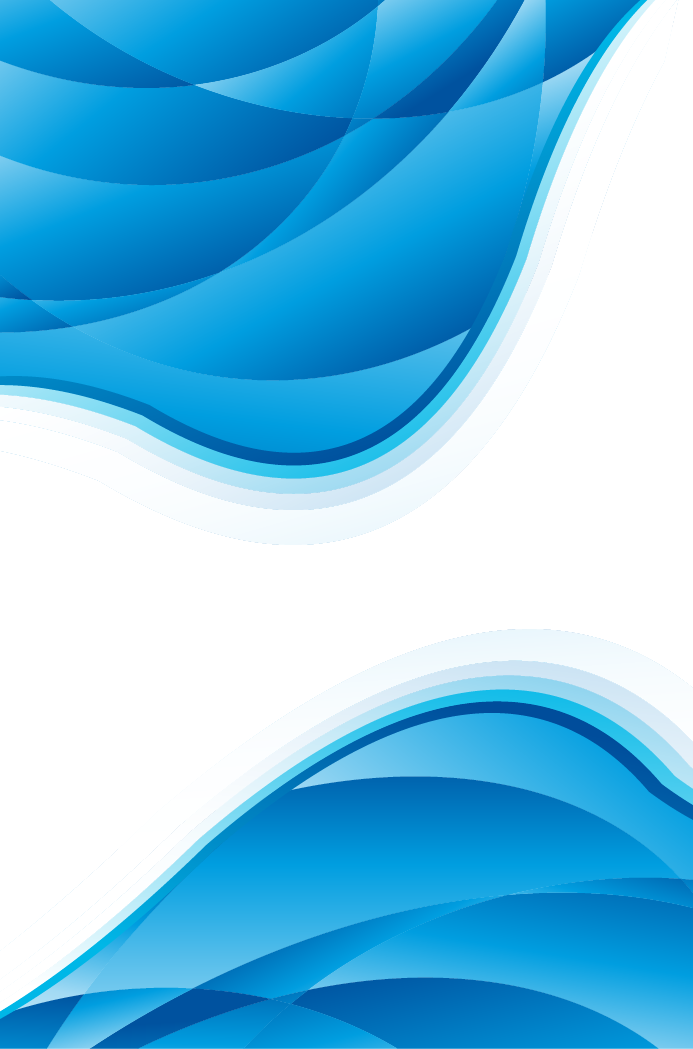 POWERPOINT 
TEMPLATE
上海路嘉胶粘剂有限公司简介
Shanghai Rocky Adhesives Co., LTD
       Company Introduction
Filter products industry introduction
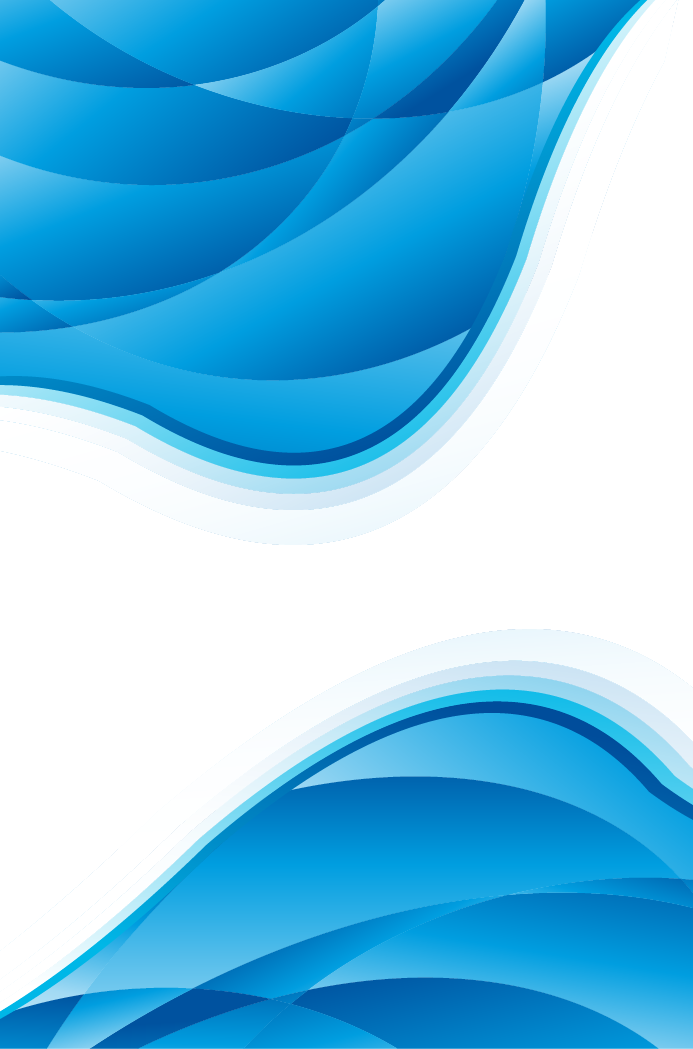 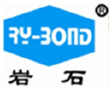 www.shrocky.com
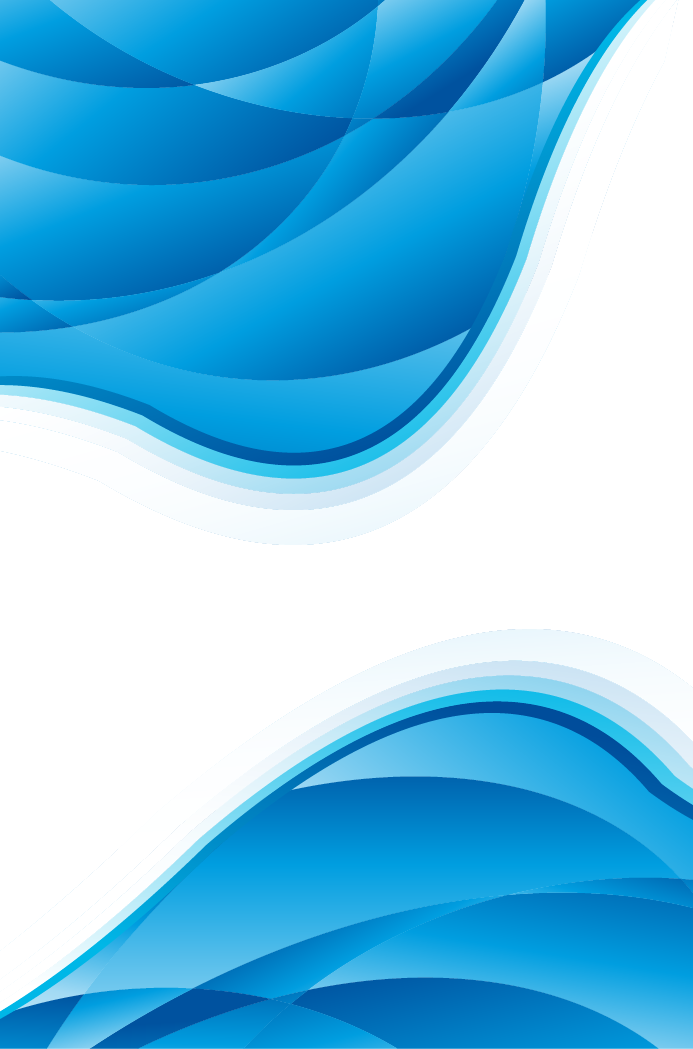 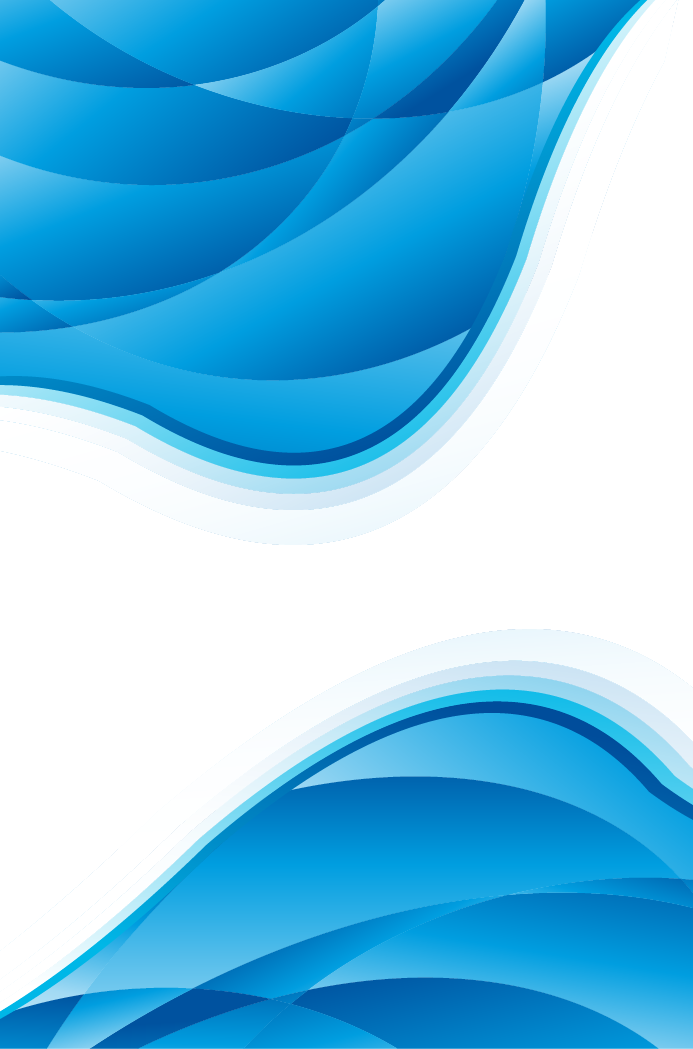 Application of filter
Hot melt adhesive for air filter
Hot melt adhesive for fuel filter
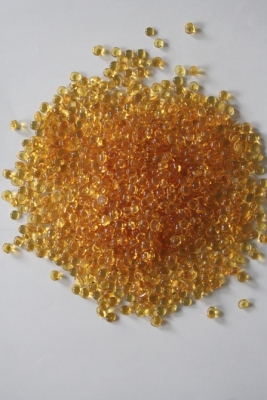 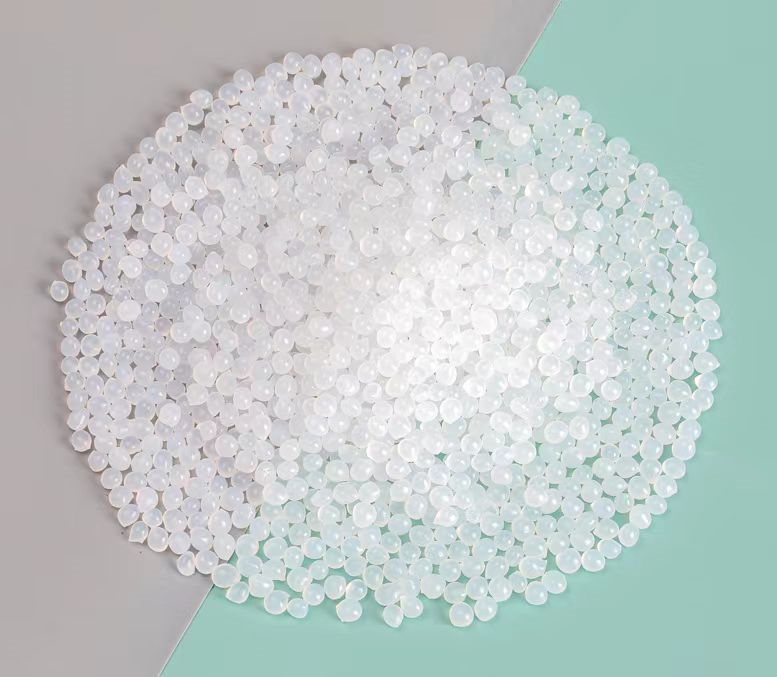 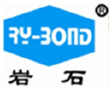 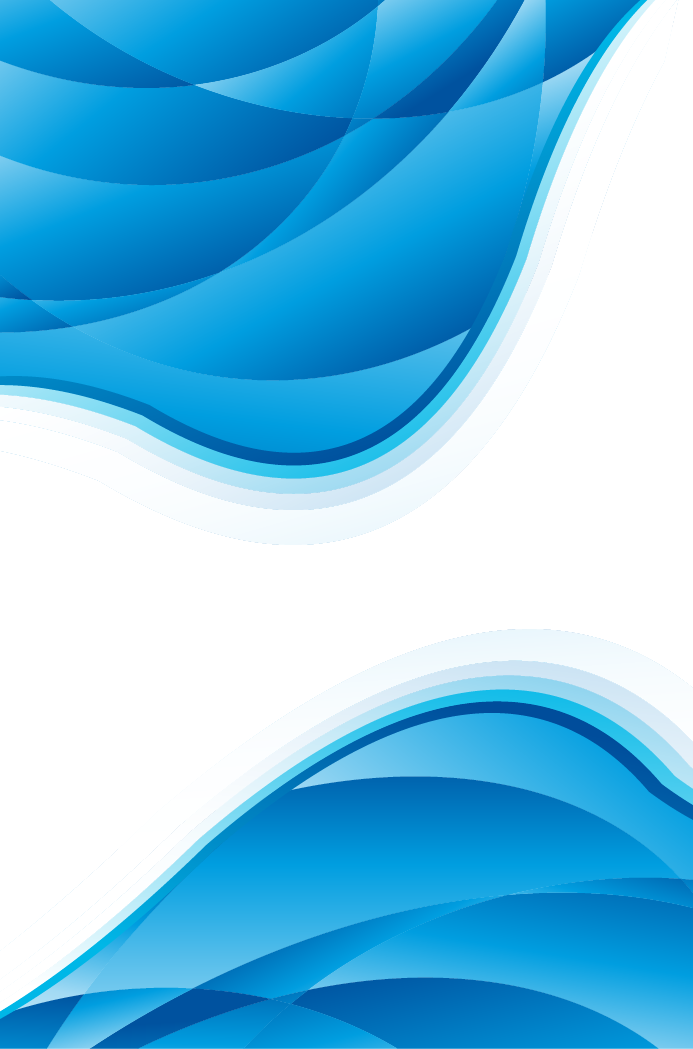 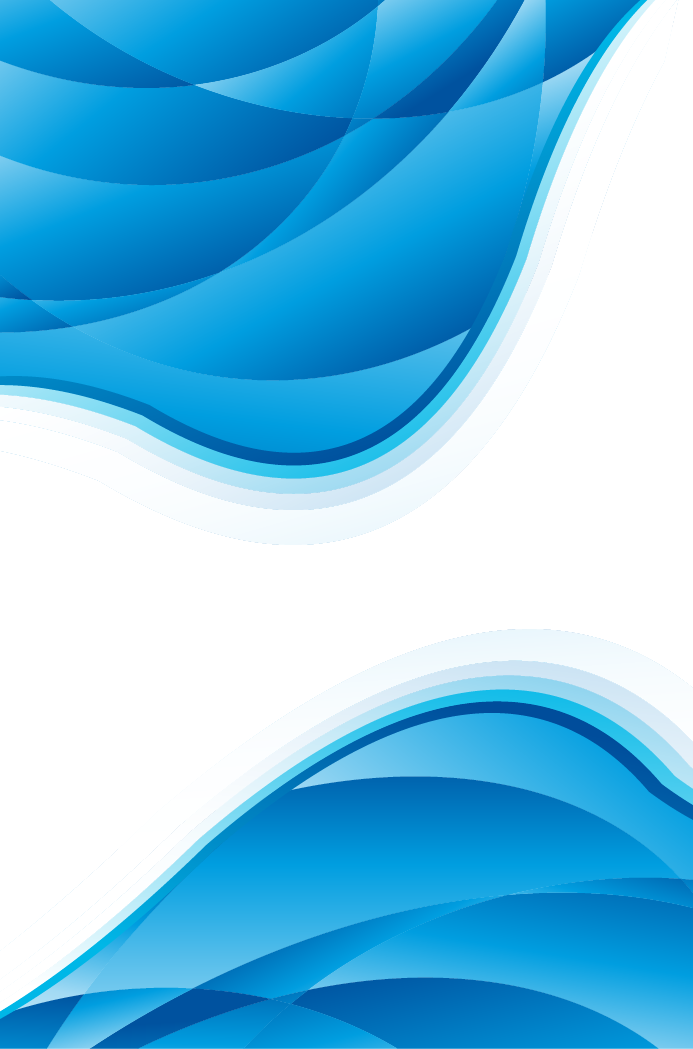 Application of filter
1.EVA Hot melt adhesive for air filter
Main model：
RY16202    Yellow color for filter linear
RY16201    White color for filter linear
RY16120    Yellow color for filter frame
RY23406    Water based adhesive for filter frame
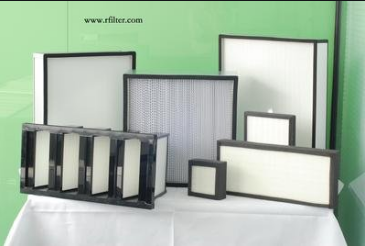 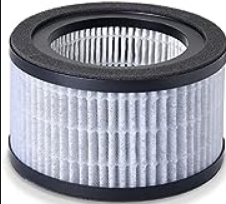 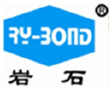 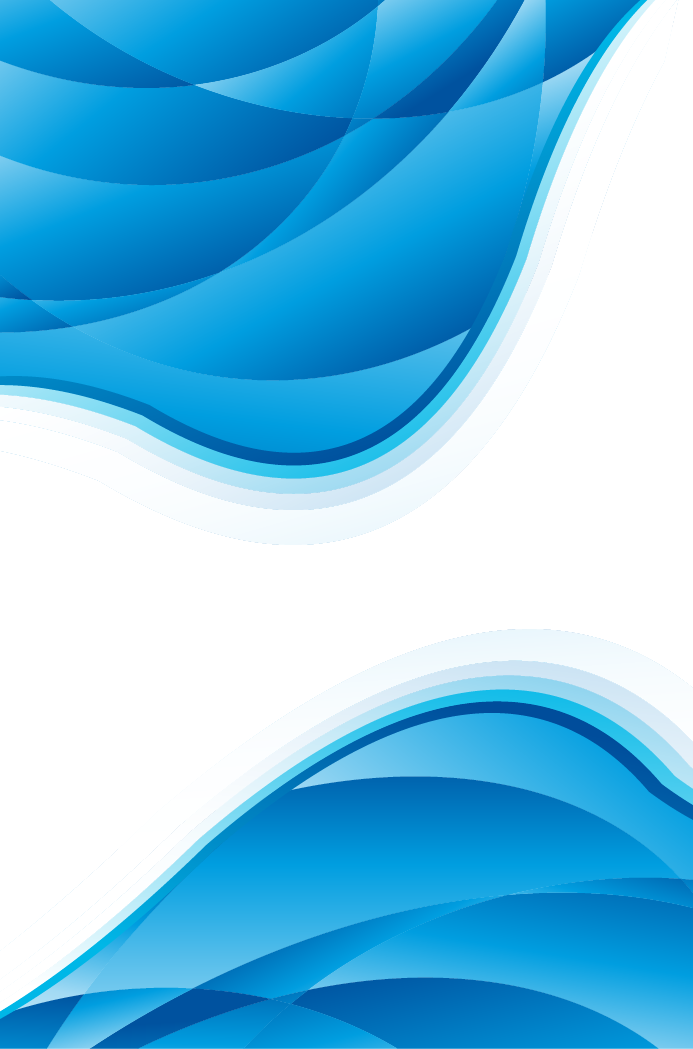 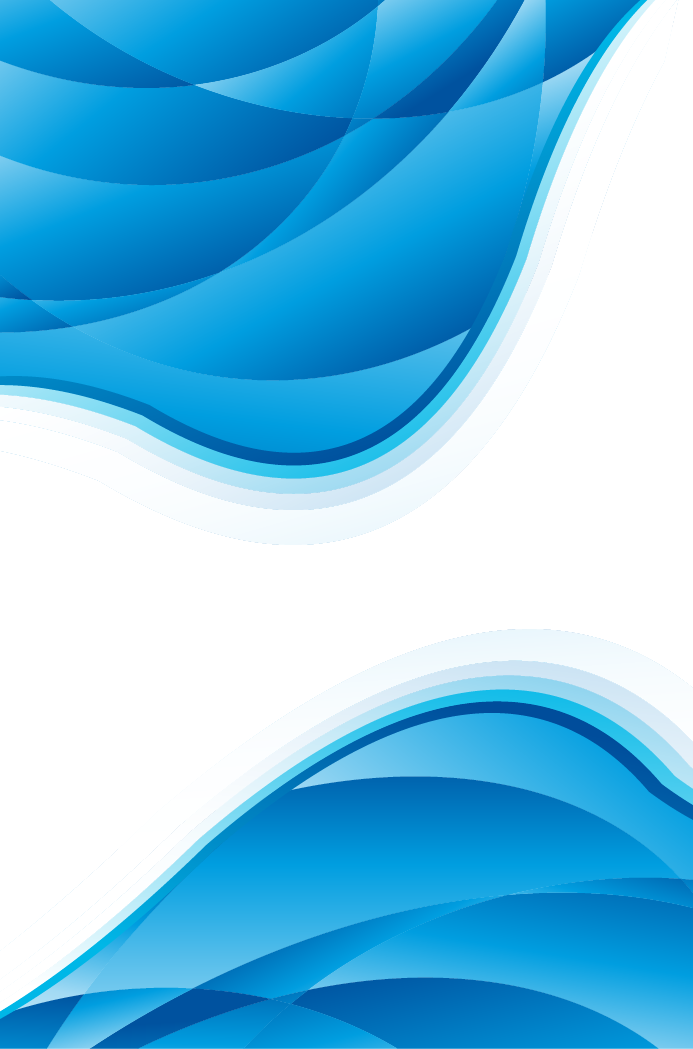 Application of filter
2.(APAO) Adhesive for air filter
Features：Green，good aging resistance,high bonding strength and exellent resistance to high and low temperatures.

Main model：
 RY15113
 RY15016
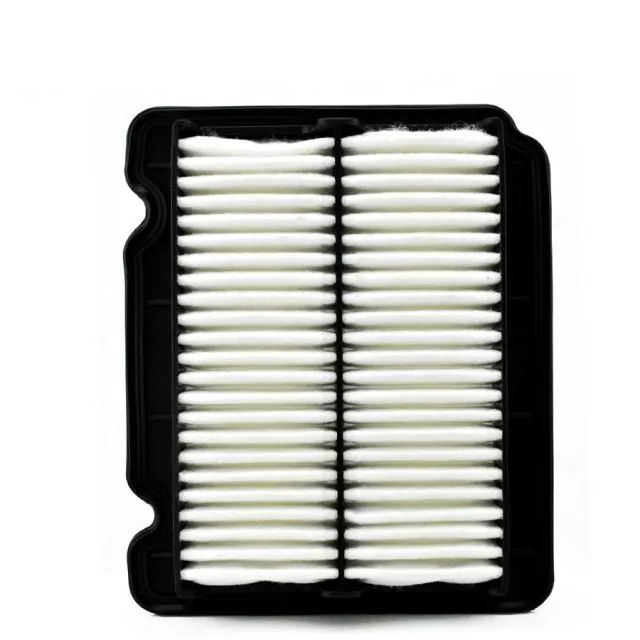 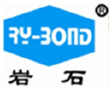 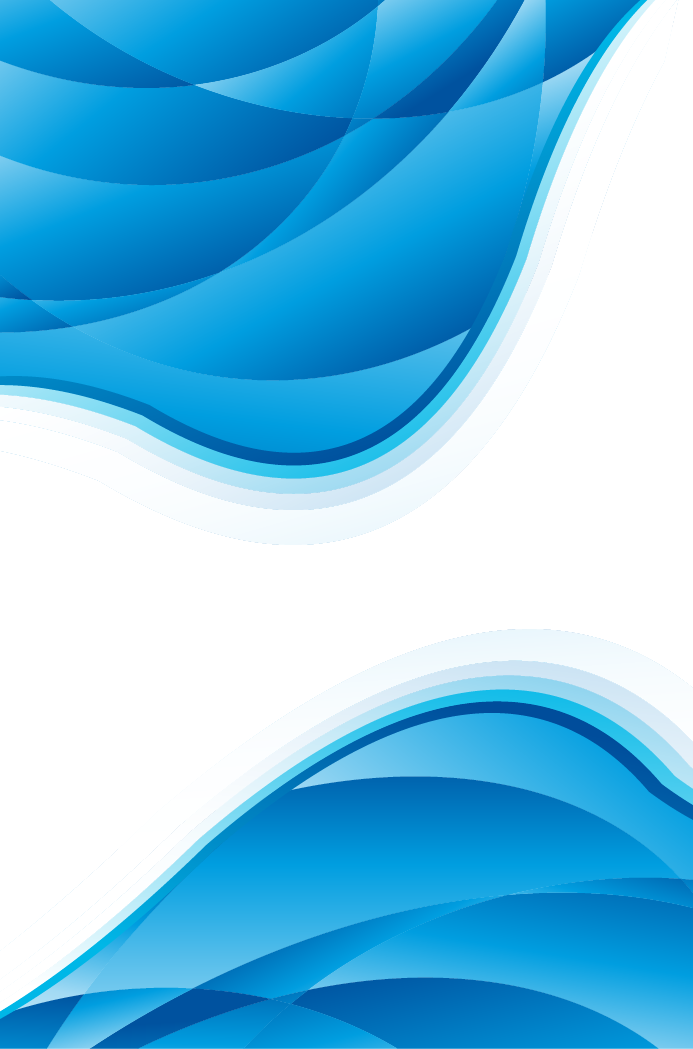 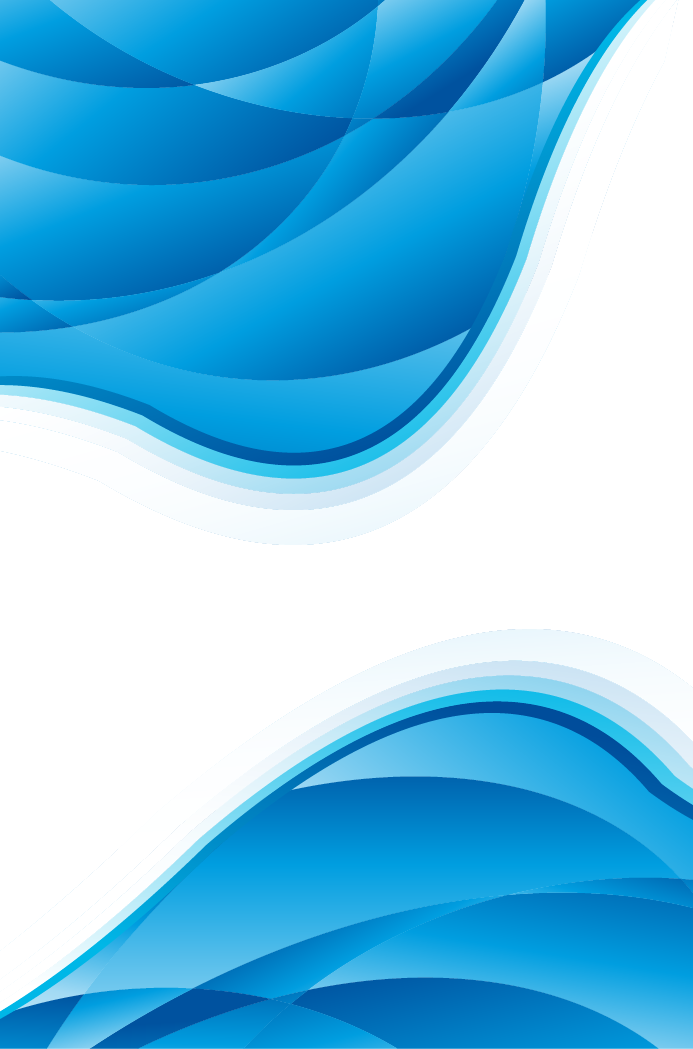 Application of filter
3.（PA）Adhesive for automatic filter

Features：Green，good initial adhesion,peeling force and endurance, good aging resistance and exellent resistance to high and low temperatures.

Main model：
RY15073
RY15054
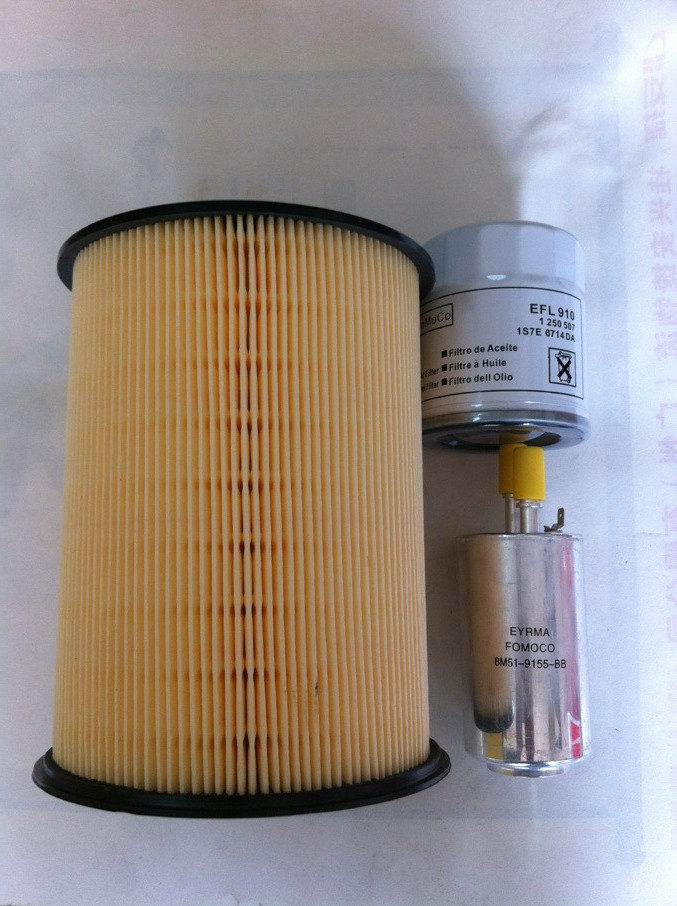 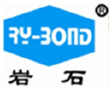 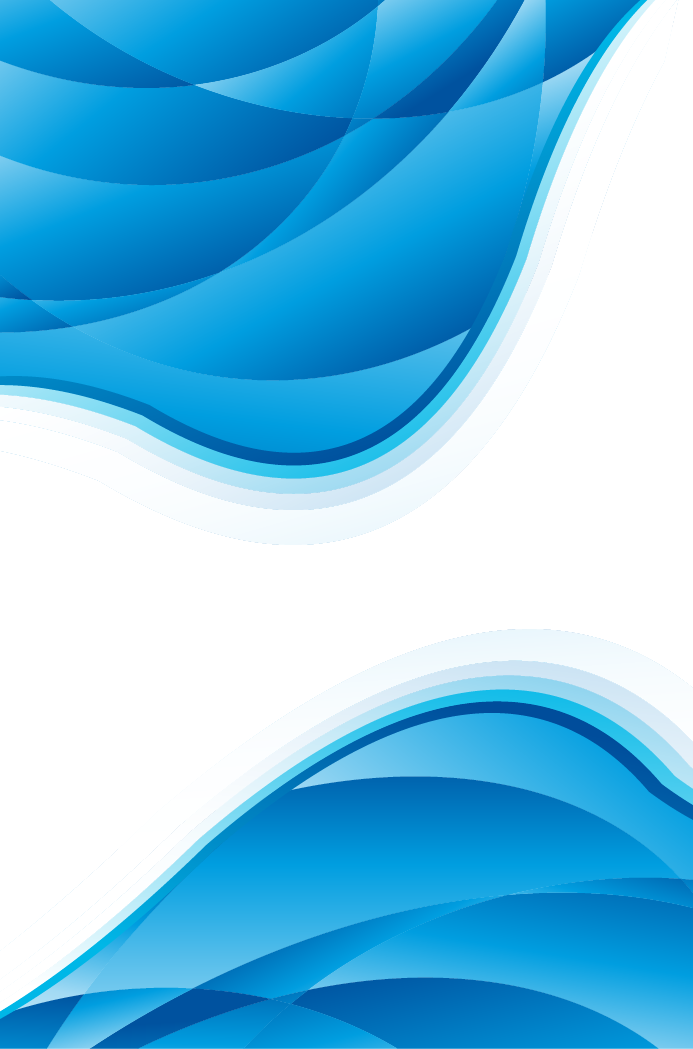 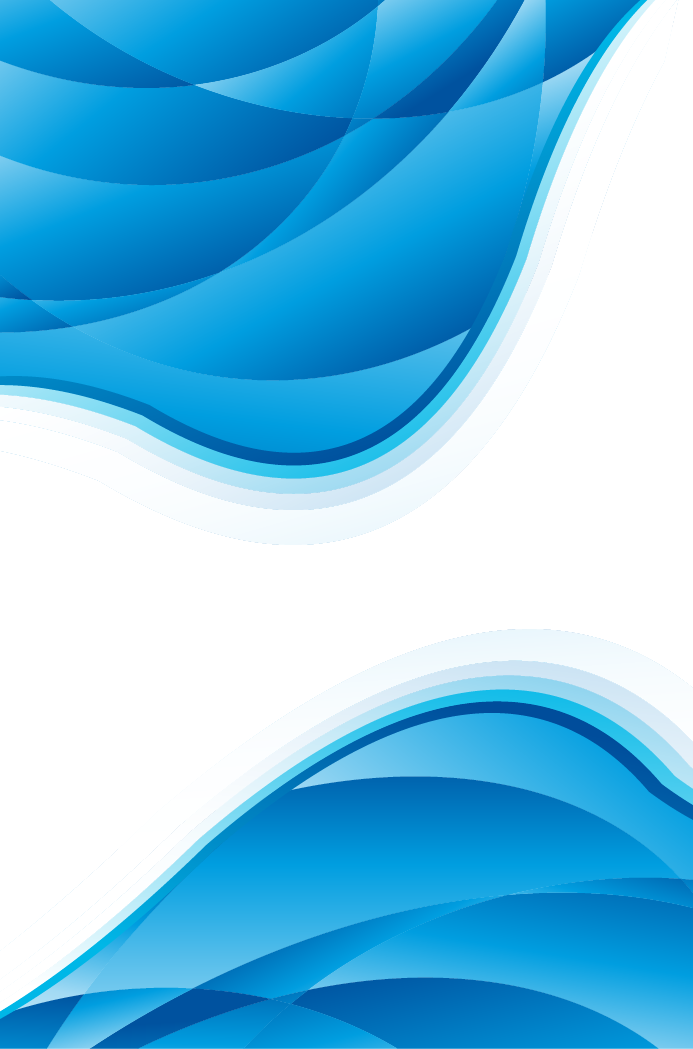 Thanks for your attention
02
03
04
01
Contact us：
Tel：+86-020-59761668
Address：566 Huaxu Road, Xujing Town, Qingpu District, Shanghai, China
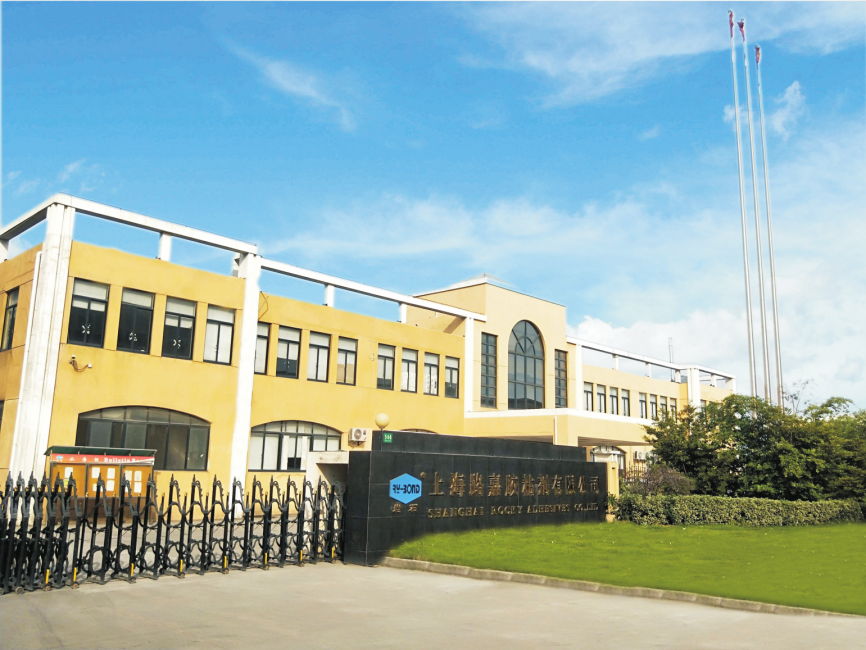 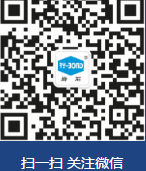 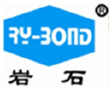 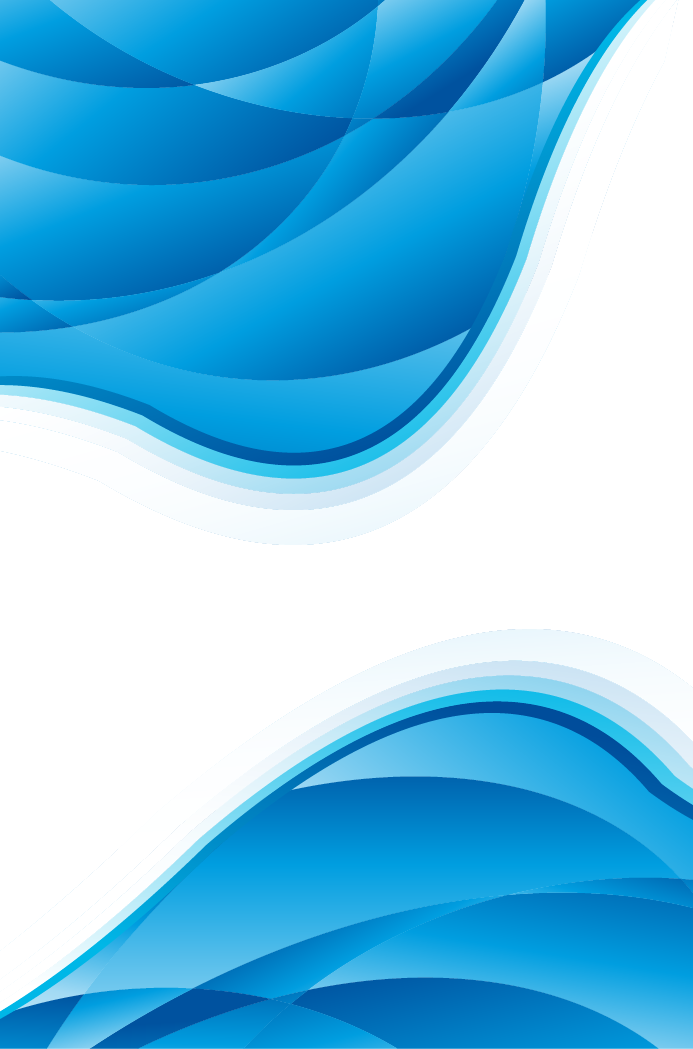 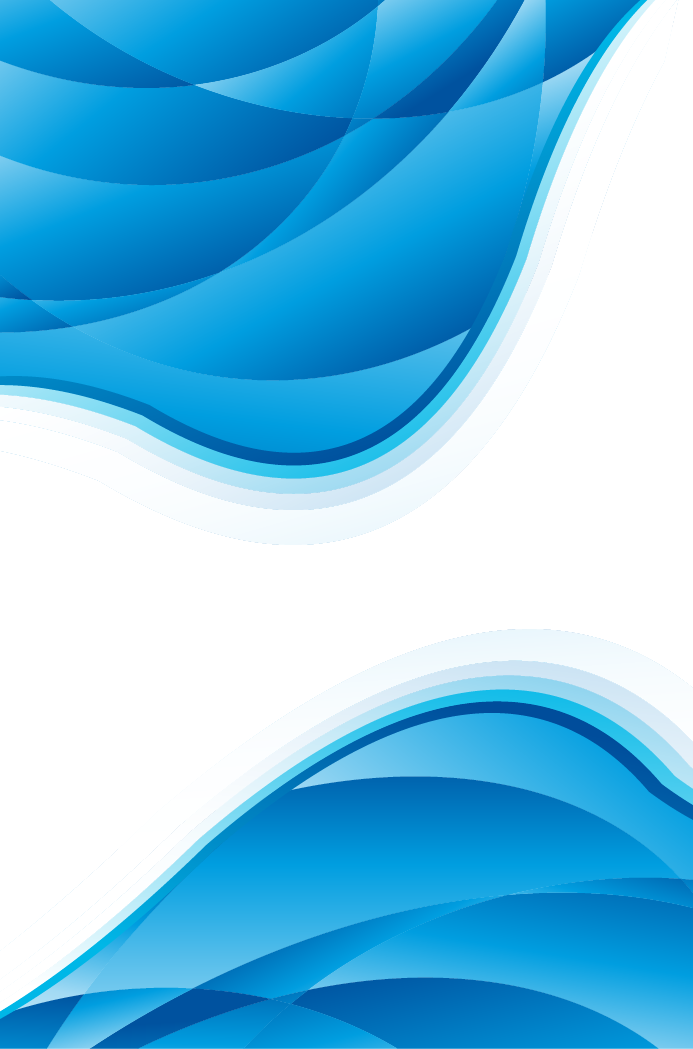 Thank you！
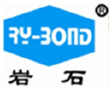